Procedural Content for Games	Lab1 Results
CSE 788
Prof. Roger Crawfis
Lab1 Results
Many varied techniques
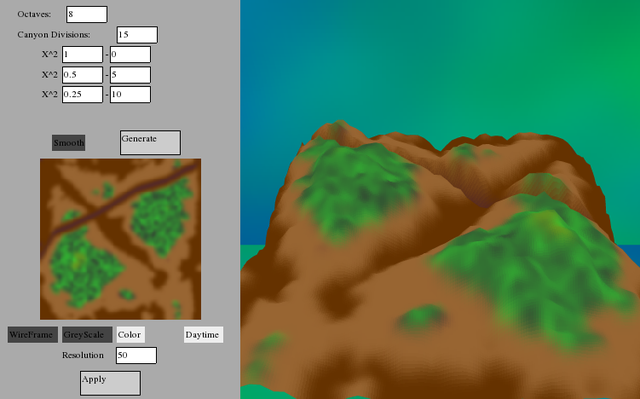 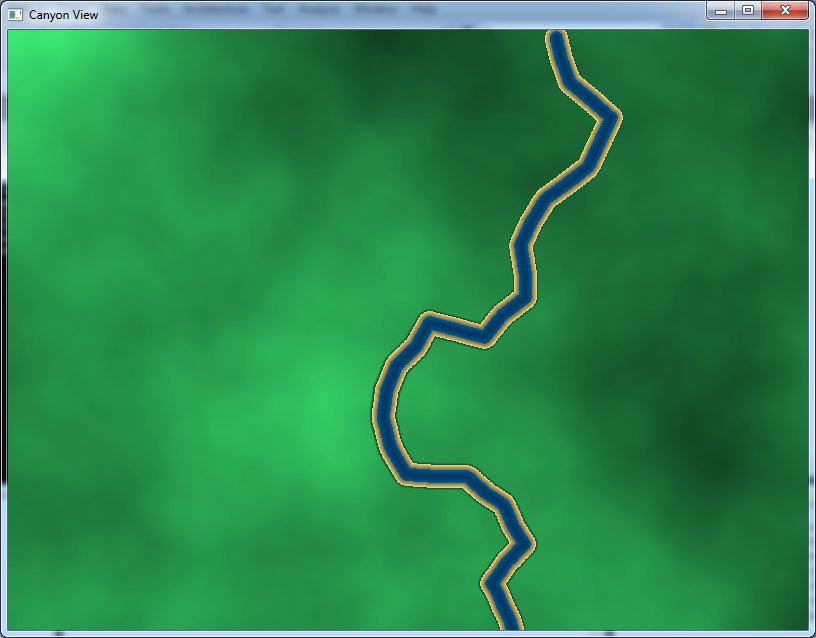 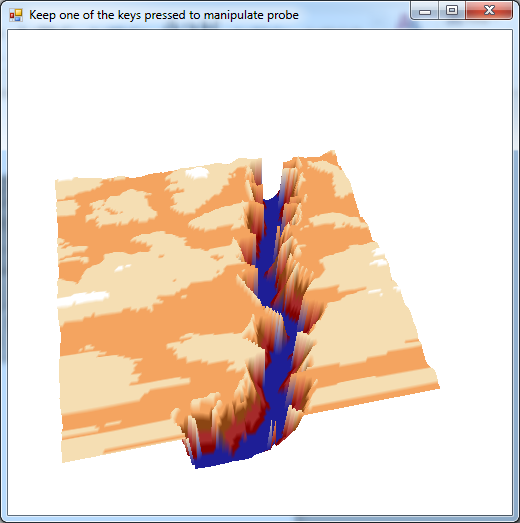 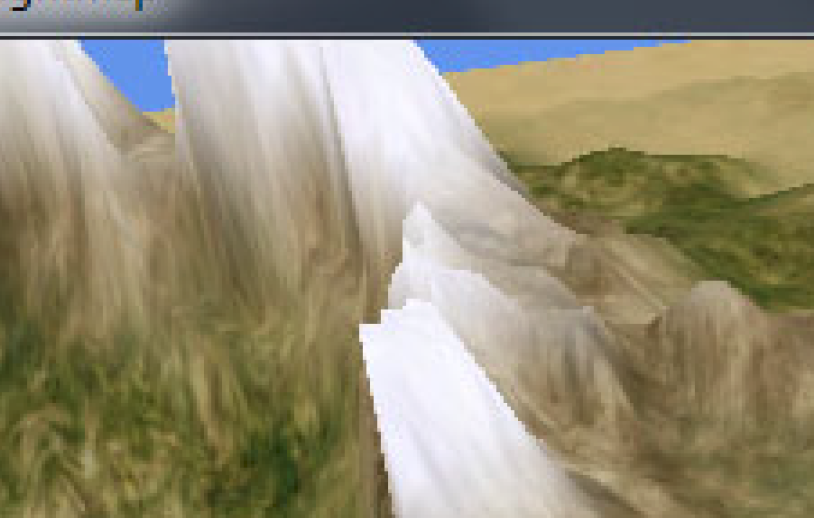